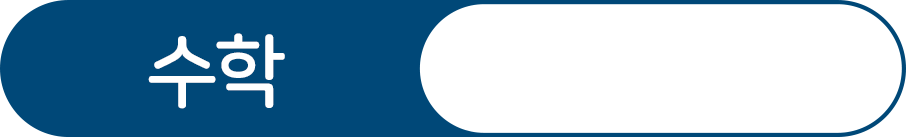 23~25쪽
1
덧셈과 뺄셈
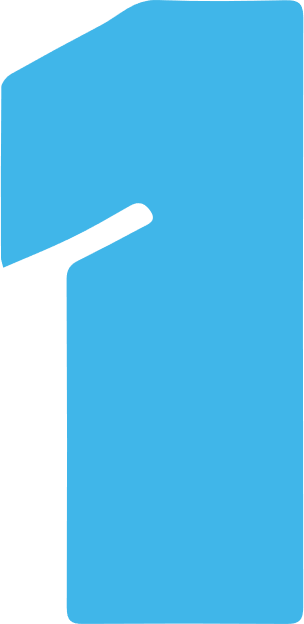 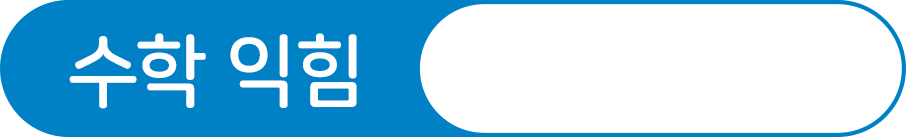 16~17쪽
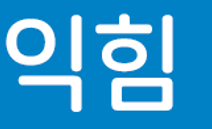 뺄셈을 해 볼까요?(3)
차시 시작
도입
1
2
3
4
5
6
7
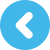 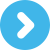 /
1
12
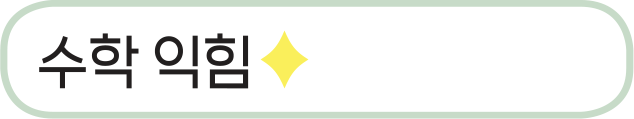 16~17쪽
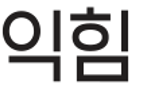 OX 퀴즈에서 O를 선택한 아바타는 435명, X를 선택한 아바타는 278명이에요.
O를 선택한 아바타는 X를 선택한 아바타보다 몇 명 더 많은지 구하는 식을 써 보면 435-          입니다.
278
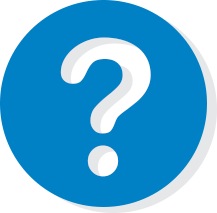 차시 시작
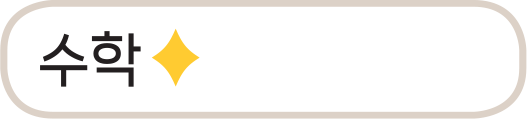 도입
1
2
3
4
5
6
7
23~25쪽
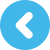 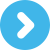 /
2
12
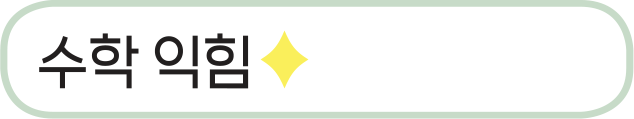 16~17쪽
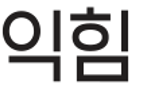 OX 퀴즈에서 O를 선택한 아바타는 435명, X를 선택한 아바타는 278명이에요.
2
10
3
12
10
3
12
10
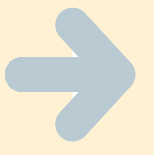 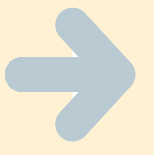 7
5
7
1
5
7
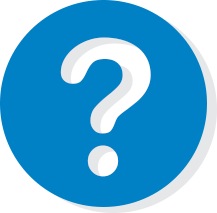 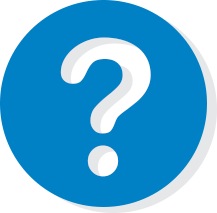 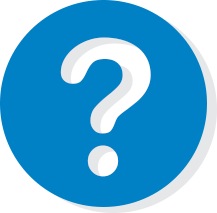 차시 시작
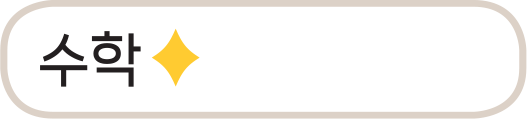 도입
1
2
3
4
5
6
7
23~25쪽
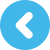 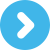 /
3
12
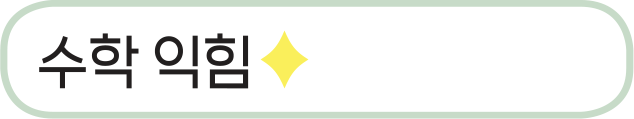 16~17쪽
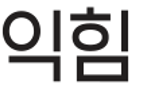 OX 퀴즈에서 O를 선택한 아바타는 435명, X를 선택한 아바타는 278명이에요.
O를 선택한 아바타는 X를 선택한 아바타보다          명 더 많습니다.
157
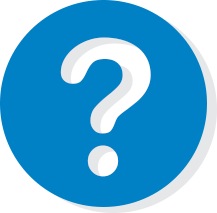 차시 시작
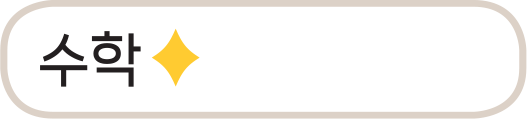 도입
1
2
3
4
5
6
7
23~25쪽
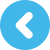 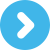 /
4
12
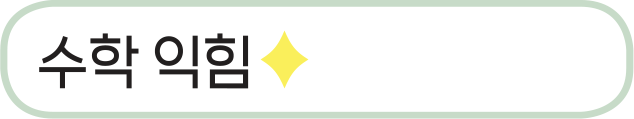 16~17쪽
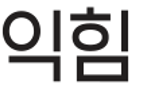 1
수 모형을 보고      안에 알맞은 수를 써넣으세요.
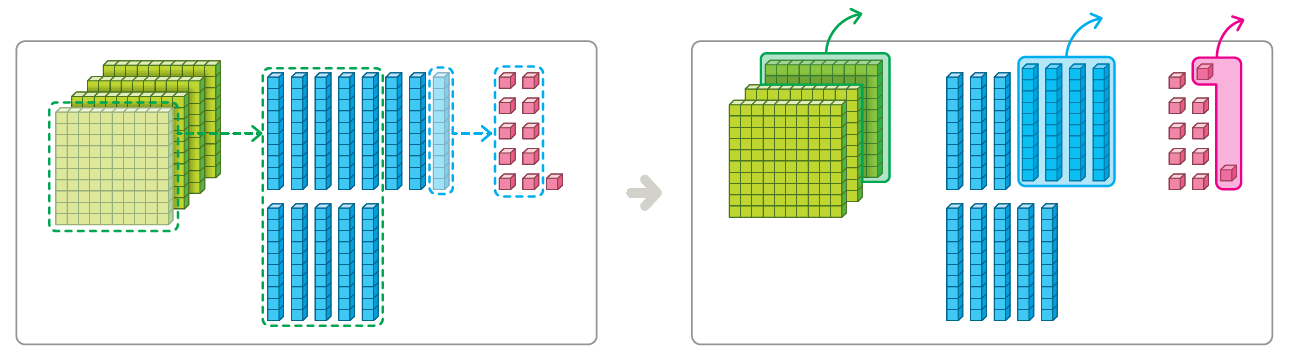 431-142=
289
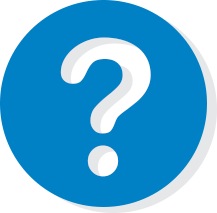 차시 시작
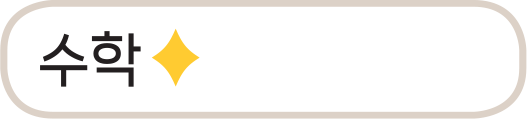 도입
1
2
3
4
5
6
7
23~25쪽
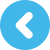 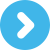 /
5
12
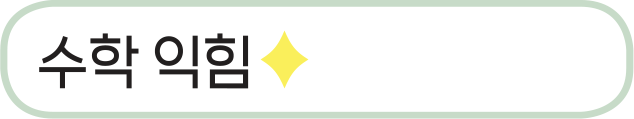 16~17쪽
2
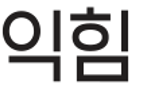 계산해 보세요.
621-249=
372
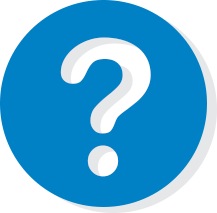 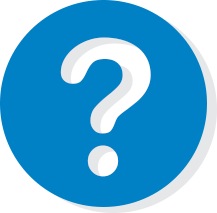 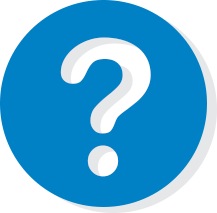 차시 시작
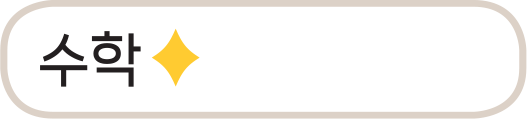 도입
1
2
3
4
5
6
7
23~25쪽
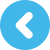 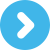 /
6
12
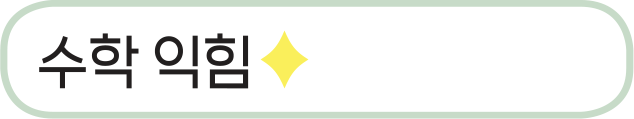 16~17쪽
3
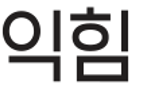 빈칸에 두 수의 차를 써넣으세요.
(1)
(2)
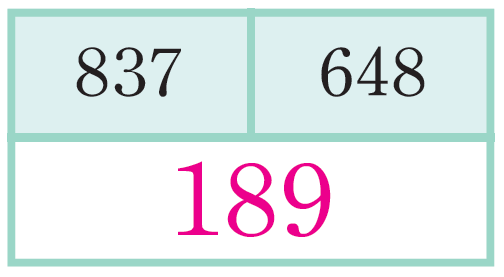 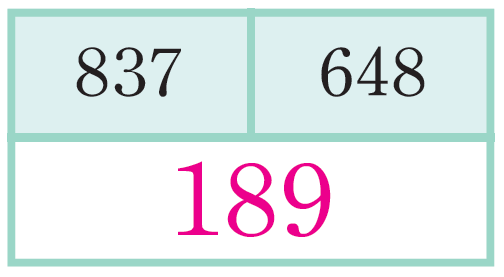 837
914
648
395
519
189
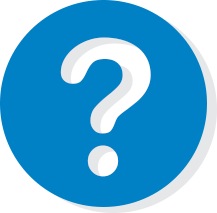 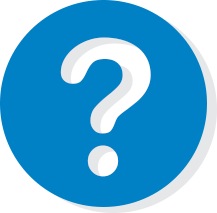 차시 시작
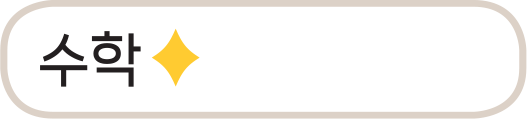 도입
1
2
3
4
5
6
7
23~25쪽
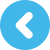 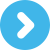 /
7
12
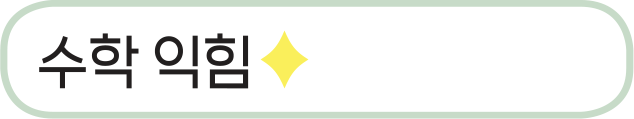 16~17쪽
4
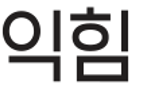 계산 결과가 큰 것부터 차례대로 기호를 써 보세요.
㉠ 547-349
㉡ 685-498
㉢ 453-259
(              )
㉠, ㉢, ㉡
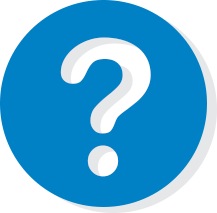 차시 시작
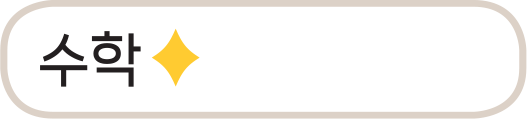 도입
1
2
3
4
5
6
7
23~25쪽
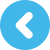 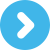 /
8
12
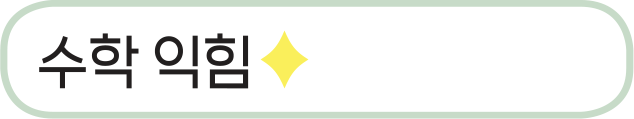 16~17쪽
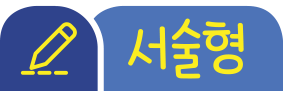 5
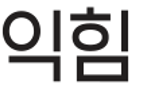 정원이 500명인 수영장에 등록된 회원은 324명입니다. 앞으로 등록할 수 있는 회원은 몇 명인지 풀이 과정을 쓰고 답을 구해 보세요.
앞으로 등록할 수 있는 회원의 수는 전체 500명에서 이미 등록한
예
풀이
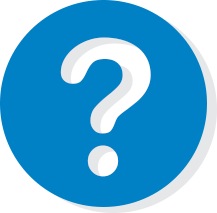 회원의 수를 빼면 되므로 500-324=176(명)입니다.
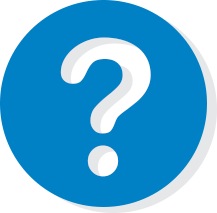 176
명
답
차시 시작
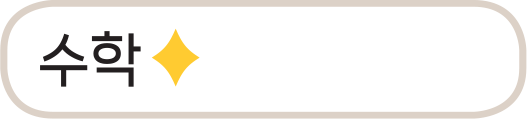 도입
1
2
3
4
5
6
7
23~25쪽
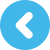 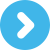 /
9
12
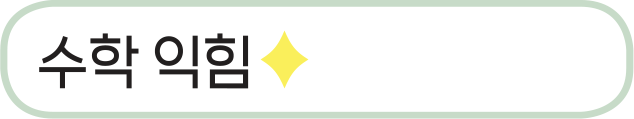 16~17쪽
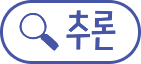 6
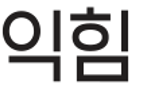 에 들어갈 수 있는 수 중에서 가장 큰 세 자리 수를 구해 보세요.
(              )
188
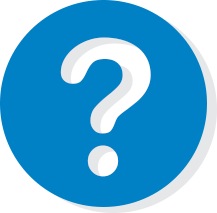 차시 시작
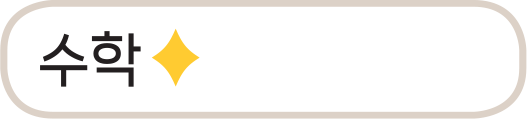 도입
1
2
3
4
5
6
7
23~25쪽
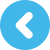 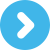 /
10
12
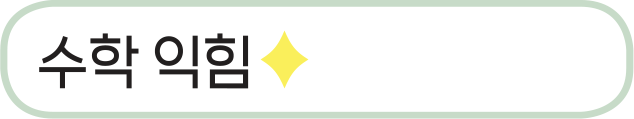 16~17쪽
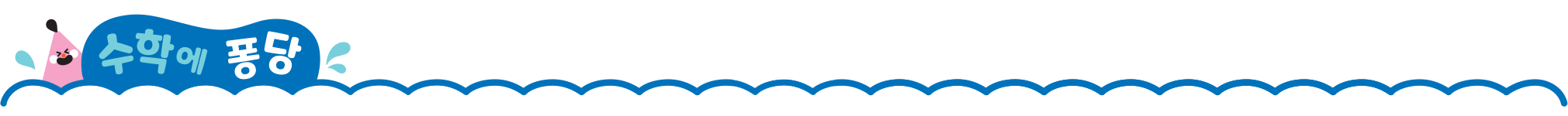 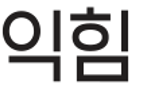 은비는 가지고 있는 색종이 510장 중에서 138장을 도윤이에게 준 후, 285장을 채원이에게 주었습니다. 은비에게 남은 색종이는 몇 장인지 구해 보세요.
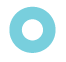 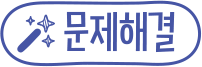 은비가 도윤이에게 주고 남은 색종이는 몇 장인지 구해 보세요.
(              )
장
372
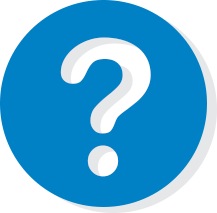 차시 시작
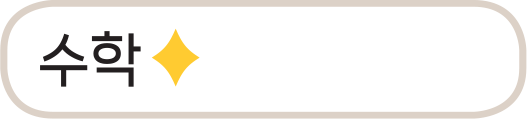 도입
1
2
3
4
5
6
7
23~25쪽
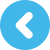 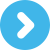 /
11
12
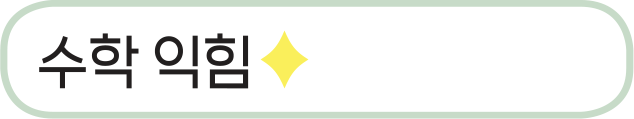 16~17쪽
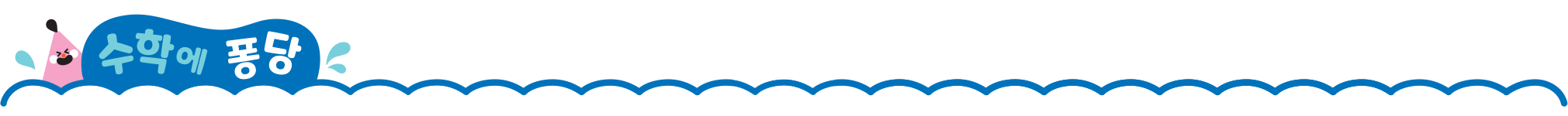 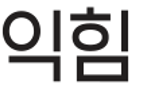 은비는 가지고 있는 색종이 510장 중에서 138장을 도윤이에게 준 후, 285장을 채원이에게 주었습니다. 은비에게 남은 색종이는 몇 장인지 구해 보세요.
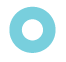 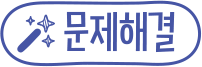 (2) 은비가 도윤이에게 준 후 채원이에게 주고 남은 색종이는 몇 장
     인지 구해 보세요.
(              )
장
87
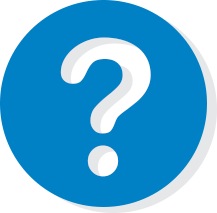 차시 시작
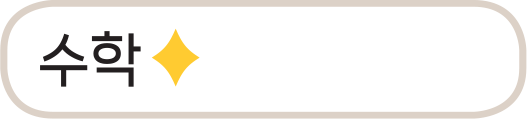 도입
1
2
3
4
5
6
7
23~25쪽
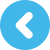 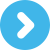 /
12
12